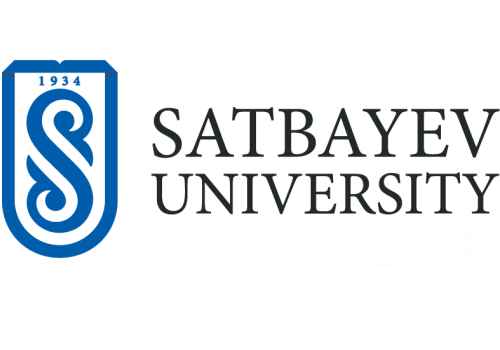 Принцип матричного синтеза
Проверил: Хабиев А.Т
Сделали: Отарбаева С., Ситчихина А.,  Сакен А., Синякова И., Касымов К.,Парфенов Д.
“Наши собственные геномы несут в себе историю эволюции, записанную в ДНК, на языке молекулярной генетики, и повествование безошибочно.”
—KENNETH R. MILLER
Отарбаева Сабина(ведущий презентации)
WHOA!
Николай Константинович Кольцов ввел в 1928 году матричную концепцию наследственности и гипотезу матричного синтеза хромосом.
Что же такое вообще матрица синтеза?
Матрица- это основа для получения множества копий. В нашем случае матрицами являются ДНК и РНК. Матричный тип реакций лежит в основе способности живых организмов воспроизводить себе подобных. К так называемым реакциям матричного синтеза относятся процессы удвоения ДНК или репликация,  синтез РНК и синтез белка.
Парфенов Данила
02
01
Репликация ДНК
Структура ДНК и РНКматрицы
04
03
Транскрипция
Трансляция
Отарбаева Сабина(ведущий)
01
ДНК и РНК Структура матриц
Что же представляет из себя структура ДНК?
ДНК большинства организмов – это длинная двухцепочечная полимерная молекула. Последовательность мономерных звеньев (дезоксирибонуклеотидов) в одной ее цепи соответствует (комплементарна) последовательности дезоксирибонуклеотидов в другой. Принцип комплементарности обеспечивает синтез новых молекул ДНК, идентичных исходным, при их удвоении (репликации).
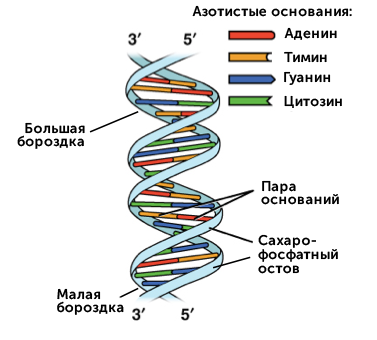 ДНК – это линейный органический полимер. Его мономерные звенья – нуклеотиды, которые, в свою очередь, состоят из:азотистого основания;пятиуглеродного сахара (пентозы);фосфатной группы
Основания в ДНК бывают двух типов:Пуриновые: аденин ( А ) и гуанин (G);Пиримидиновые: цитозин (С) и тимин (Т);
Парфенов Данила
Сравнение ДНК и РНК
Парфенов Данила
02
Репликация ДНКМатричный синтез ДНК
Отарбаева Сабина
Репликация
На изображении ниже показана спираль ДНК, которая подвергается репликации с образованием двух новых молекул. Какое изображение правильно представляет две новые молекулы ДНК?
A
B
Матричная ДНК
Отарбаева Сабина
Полуконсервативная репликация!
Отарбаева Сабина
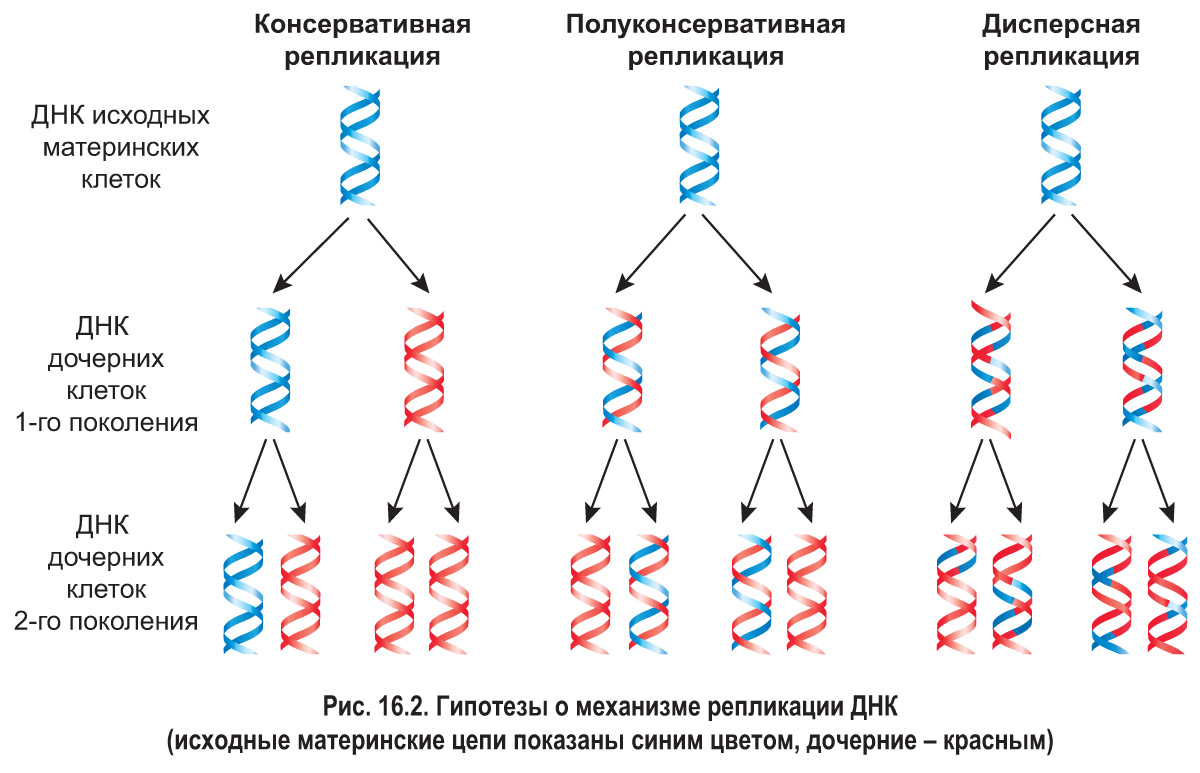 После открытияДж. Уотсоном и Ф. Криком структуры молекулы ДНК было выдвинуто несколько гипотез о возможном механизме протекания этого процесса.     Согласно гипотезе консервативной репликации двухцепочечная материнская молекула ДНК как единое целое служит матрицей для образования дочерней молекулы, состоящей из двух совершенно новых цепей. Полуконсервативный механизм репликации предполагает разделение цепей исходной молекулы ДНК. При этом каждая материнская цепь является матрицей для синтеза дочерней цепи. Гипотеза дисперсной репликации состояла в том, что материнская ДНК распадается на фрагменты, которые выступают в роли матриц для построения отдельных участков новых молекул.
Касымов Кенжетай
В 1958 г. американские биологи М. Мезельсон и Ф. Сталь провели экспериментальную проверку этих гипотез.
Выяснилось, что ДНК дочерних клеток первого поколения имела плотность, среднюю между плотностью «легкой» ДНК, содержащей только 14N, и «тяжелой», включающей только 15N. То есть такая «гибридная» ДНК содержала одновременно 14N и 15N. Это противоречило гипотезе о консервативном механизме репликации, согласно которой ДНК должна была разделиться на две фракции — «легкую» и «тяжелую».
ДНК, выделенная из клеток второго поколения, разделялась на «легкую» и «гибридную». Этот факт полностью соответствовал гипотезе полуконсервативной репликации и позволил исключить дисперсный механизм удвоения ДНК
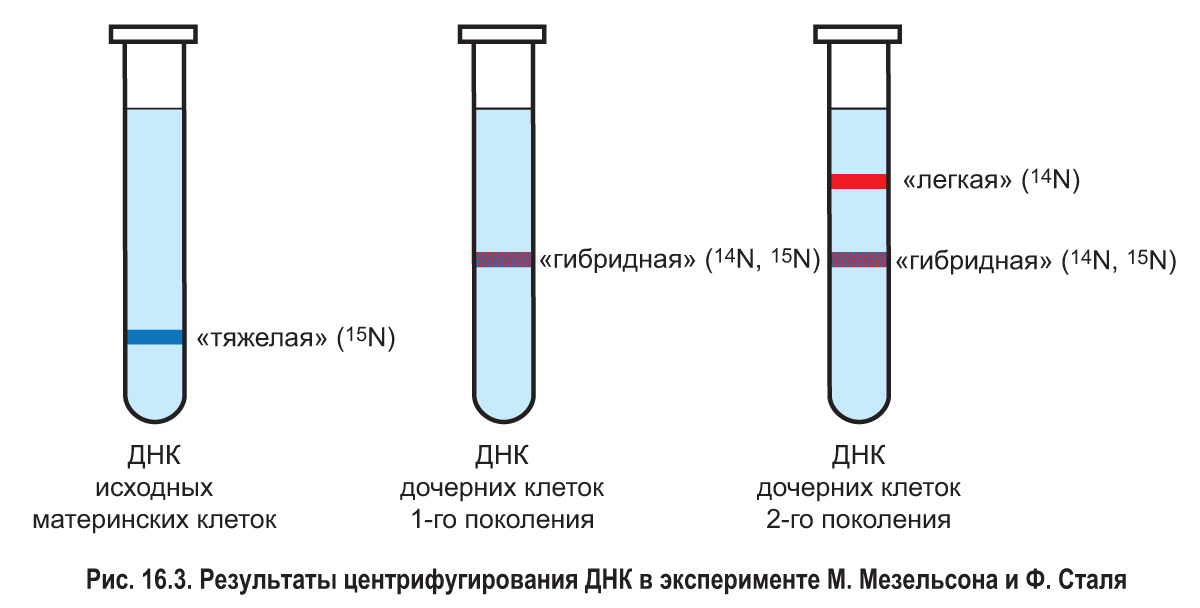 Касымов Кенжетай
И так, мы определили механизм репликации- это полуконсервативная реакция. Рассмотрим детально как она происходит.
Основные механизмы репликации ДНК одинаковы для всех организмов. Мы рассмотрим репликацию ДНК в бактерии E. coli (кишечной палочки) — этот процесс протекает схожим образом у людей и других эукариотов.
 Рассмотрим  различные ферменты и белки, которые действуют совместно для обеспечения репликации ДНК.
ДНК-полимераза: Одной из ключевых молекул в репликации ДНК является фермент ДНК-полимераза. ДНК-полимеразы отвечают за синтез ДНК: они присоединяют нуклеотиды один за другим к растущей цепи ДНК, включая в неё только те нуклеотиды, которые комплементарны матрице. Поэтому репликацию относят к реакциям матричного синтеза.
Они не могут начать синтез новой цепи ДНК с нуля, поэтому им необходимо наличие уже существующей цепи и короткого фрагмента , называемого праймером или затравкой
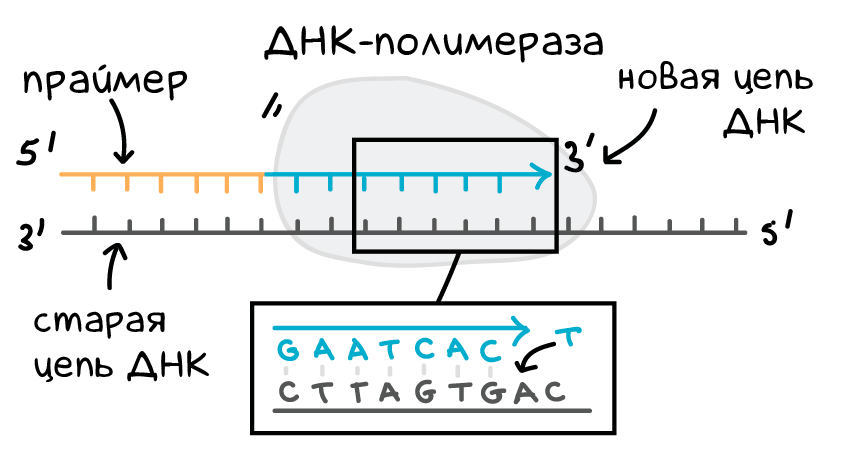 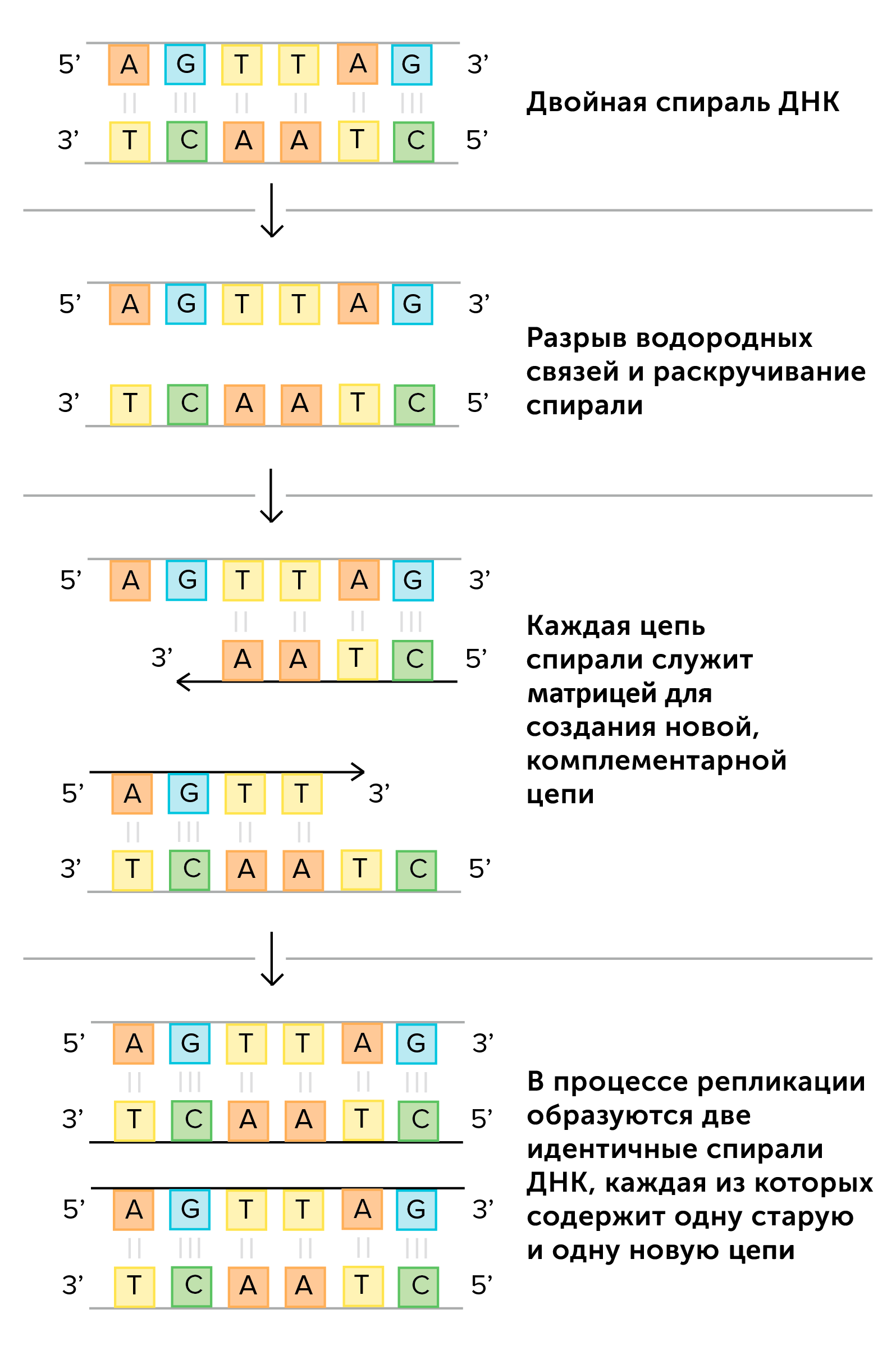 Отарбаева Сабина
Так как ДНК-полимеразы могут добавлять нуклеотиды только от 5 до 3
Одна новая цепь, которая проходит от 5' к 3'-концу по направлению к вилке репликации, является простой. Эта цепь создается непрерывно, потому что ДНК-полимераза движется в том же направлении, что и вилка репликации. Эта непрерывно синтезируемая цепь называется лидирующей цепью.В другой новой цепи, которая направлена от репликационной вилки от 5'-конца к 3'-концу, всё немного сложнее. Эта цепь строится фрагментами, потому что по мере движения вилки ДНК-полимераза удаляется от неё, и ей в какой-то момент приходится отрываться и снова присоединяться к новому открывшемуся фрагменту. Эта цепь, достраивающаяся фрагментами, называется отстающей цепью.Маленькие фрагменты называются фрагментами Оказаки. Они названы в честь японского ученого, который их обнаружил. Лидирующая цепь может быть синтезирована на основании одного праймера, в то время как отстающая цепь нуждается в новом праймере для каждого из коротких фрагментов Оказаки.В результате образуются две Y-образные структуры, называемые репликационными вилками, которые вместе образуют так называемый репликационный пузырь. В процессе репликации вилки двигаются в противоположных направлениях.
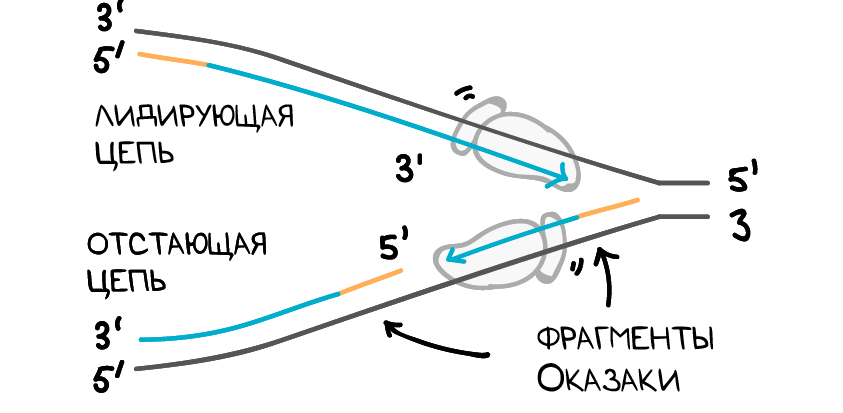 Отарбаева Сабина
Для начала, имея матрицу ДНК нам необходимо расскрыть ДНК и образовать репликационную вилку, для этого нам помогает фермент Хеликаза, разрушая водородные связи. Топоизомераза работает перед вилкой репликации и предотвращает чрезмерное скручивание. Этот фермент предотвращает слишком плотное скручивание двойной спирали ДНК перед вилкой репликации при раскрытии ДНК. Он вносит временные разрывы в спирали, чтобы снять излишнюю спирализацию цепей, а затем восстанавливает их, чтобы избежать необратимых повреждений. ДНК-полимераза I, ещё одна участвующая в репликации полимераза, удаляет РНК-праймеры и заменяет их на ДНК. Разрывы, которые остаются после удаления праймеров, восстанавливаются ферментом ДНК-лигазой.
Праймаза создает РНК праймер или короткий фрагмент нуклеиновой кислоты, комплементарный матрице, который формирует 3'-конец для работы ДНК-полимеразы. Типичный праймер имеет длину от пяти до десяти нуклеотидов. Праймер способствует началу синтеза ДНК, то есть даёт ему старт. Типичный праймер имеет длину от пяти до десяти нуклеотидов. Праймер способствует началу синтеза ДНК, то есть даёт ему старт
Белки, связывающие одноцепочечную ДНК (их также называют SSB-белки), удерживают разделённые цепи ДНК вблизи репликационной вилки, предотвращая их обратное соединение.
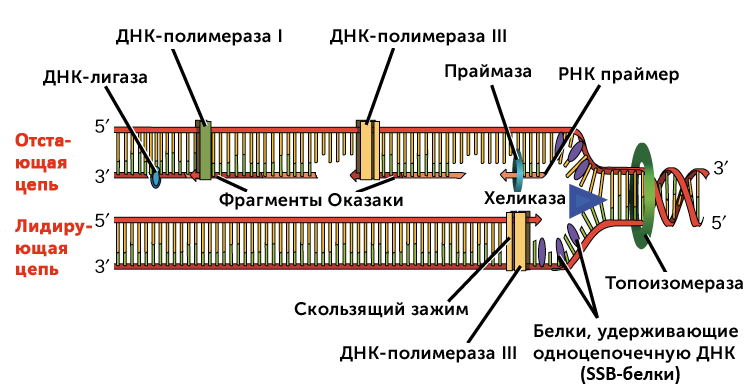 Отарбаева Сабина
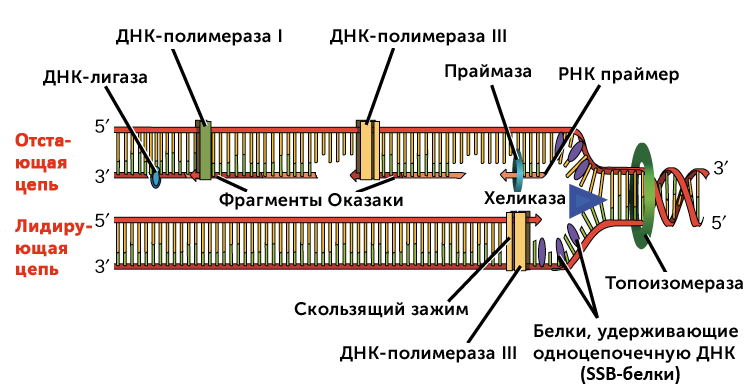 Отарбаева Сабина(объяснение всего процесса по картинке)
Биосинтез белка
Отарбаева Сабина( ведущий презентации)
03
ТранскрипцияМатричный синтез РНК
Биосинтез белка — сложный многостадийный процесс синтеза полипептидной цепи из аминокислот, происходящий на рибосомах с участием молекул мРНК и тРНК. Процесс биосинтеза белка требует значительных затрат энергии.
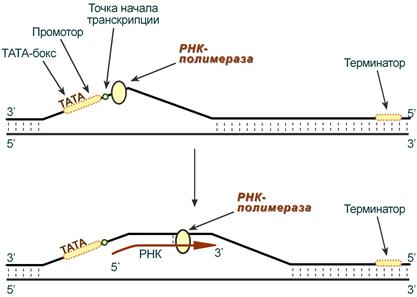 Про­цесс со­зда­ния слож­ных ор­га­ни­че­ских ве­ществ в ходе био­хи­ми­че­ских ре­ак­ций, про­те­ка­ю­щих с по­мо­щью фер­мен­тов. Биосинтез необходим для выживания — без него клетка умрёт.
Участок ДНК, с которого синтезируется определенная молекула РНК, называется ген. Синтез РНК называется транскрипцией и осуществляется ферментом ДНК-зависимой РНК-полимеразой (то есть синтезирующей РНК на матрице ДНК), или просто РНК-полимеразой (РНК-зависимые РНК-полимеразы встречаются, например, у некоторых РНК-содержащих вирусов).
Этот фермент (сам или с помощью специальных белков) узнает начало гена, точнее, определенную последовательность нуклеотидов в ДНК, называемую промотором.
Синякова Ирина
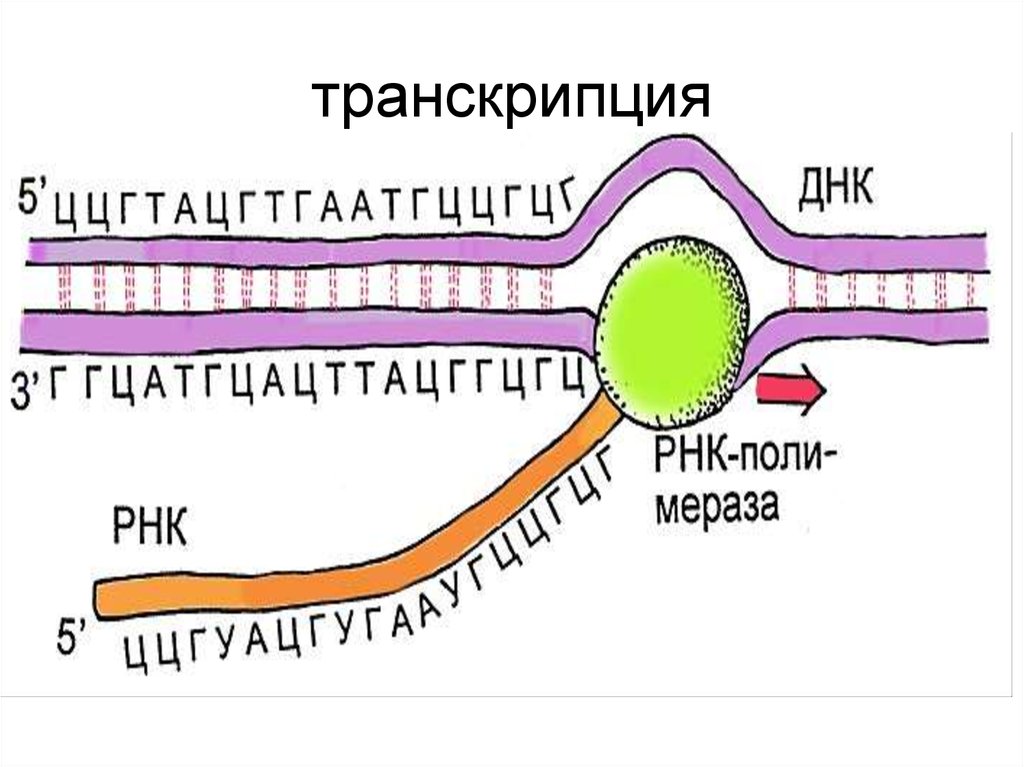 Присоединившись к промотору, РНК-полимераза расплетает участок ДНК, образуя «транскрипционный пузырь», полностью находящийся внутри молекулы фермента. После этого начинается синтез РНК с определенной точки молекулы ДНК (старт). В процессе синтеза используются нуклеотиды, содержащие рибозу и три фосфатных остатка, а в качестве оснований гуанин, аденин, цитозин и урацил. При этом строится цепь РНК, комплементарная только одной из цепей ДНК, называемой матричной. В строящейся цепи аденин ставится напротив тимина в матричной ДНК, гуанин — против цитозина, цитозин — против гуанина, а урацил — против аденина, т. е. образуются пары Т–А и А–У.
Так продолжается до тех пор, пока фермент не дойдет до конца гена. Там находится специальная последовательность нуклеотидов, называемая терминатор. На этом месте РНК-полимераза завершает синтез. Продукт - готовая молекула РНК - отделяется от матрицы и фермента. После этого РНК-полимераза также отделяется от ДНК-матрицы и ищет новый промотор.
Синякова Ирина
Созревание мРНК
Созревание мРНКпроисходит в ядре эукариотических клеток. Оно начинается, как правило, уже в ходе транскрипции. Сплайсинг – это процесс вырезания внутренних участков пре-мРНК. Называемых интронами. Бывает несколько разновидностей сплайсинга. Наиболее распространенный тип – это вырезание интронов с помощью малых ядерных РНК (мяРНК). Эти небольшие РНК, связанные с белками имеют ряд особенностей.  В сплайсинге пре-мРНК эукариот принимает участие ряд белков, а также РНК особого вида – малые ядерные РНК (мяРНК). Различные мяРНК по принципу комплементарности связываются с пограничными участками интронов РНК. Для этого взаимодействия существенны определенные последовательности нуклеотидов в начале и конце интронов: так, интроны всегда начинаются с Г-У, а заканчиваются дуплетом А-Г. Малые ядерные РНК образуют комплекс с ферментами, катализирующими сплайсинг – сплайосому.
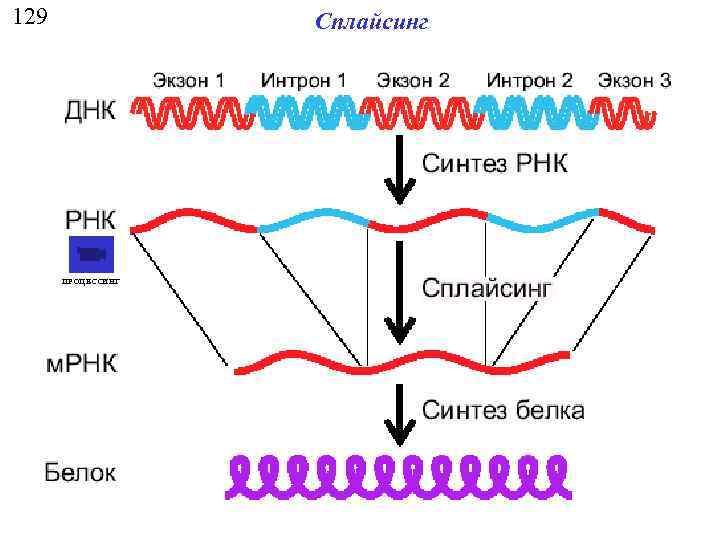 Сакен Амен
04
ТрансляцияМатричный синтез белка
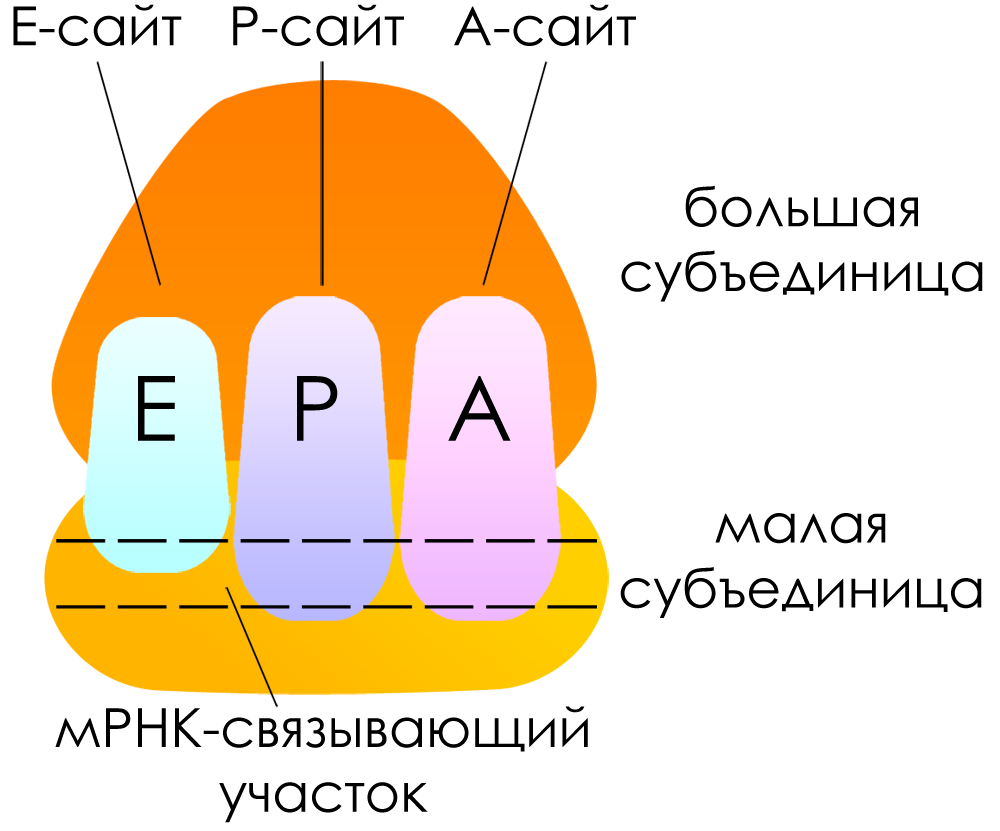 В целом, биосинтез белка состоит из следующих этапов: 1) активация аминокислот; 2) инициация; 3) элонгация; 4) терминация; 5) посттрансляционная модификация (процессинг). Трансляция включает в себя со второго по четвёртый этапы биосинтеза белка.
Матрицей для этапа трансляции служит иРНК.
Рибосома состоит из большой и малой субъединиц; в состав большой субъединицы входит 2 центра: А-центр (аминоацильный) и Р-центр (пептидный). Для самого важного (и медленного) – 2-го этапа биосинтеза белка (1-го этапа трансляции) – инициации – нужно объединение субъединиц рибосом, мРНК, метионил-тРНК, (у эукариот инициация начинается с аминокислоты метионин, у прокариот – с формилметионина).
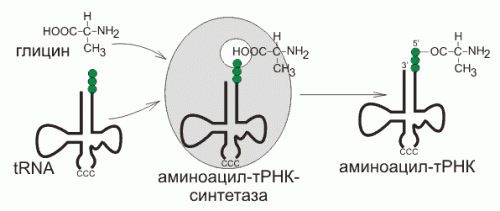 Процесс узнавания тРНК своей аминокислоты называется рекогницией (распознаванием). Существует 64 кодона, из которых 1- инициатор АУГ, 3 являются терминаторами УАА УАГ УГА, а 61 соответствует определенной аминокислоте (инициатор соответствует аминокислоте метионин)
Ситчихина Анастасия
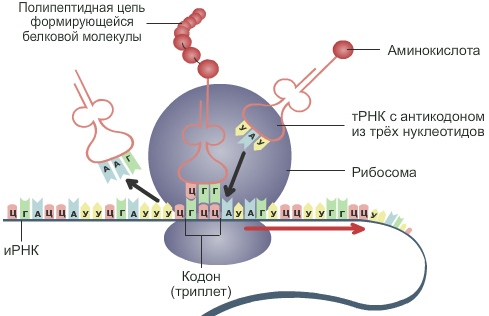 Элонгация – это удлинение полипептидной цепи. Аминоацил-тРНК подходит к А-центру большой субъединицы рибосомы. Происходит связывание кодона с антикодоном (если они комплементарны). При этом пептид перебрасывается на аминокислоту, и весь комплекс (тРНК с прикрепленным к ней пептидом) перебрасывается в Р-центр. Рибосома передвигается на 1 кодон и все повторяется сначала
терминация – окончание синтеза белка. Терминация возникает, когда против А-центра большой субъединицы рибосомы встанет терминирующий кодон. Полипептидная цепь при этом уходит из рибосомы, рибосома разъединяется на большую и малую субъединицы и весь комплекс распадается.
Ситчихина Анастасия
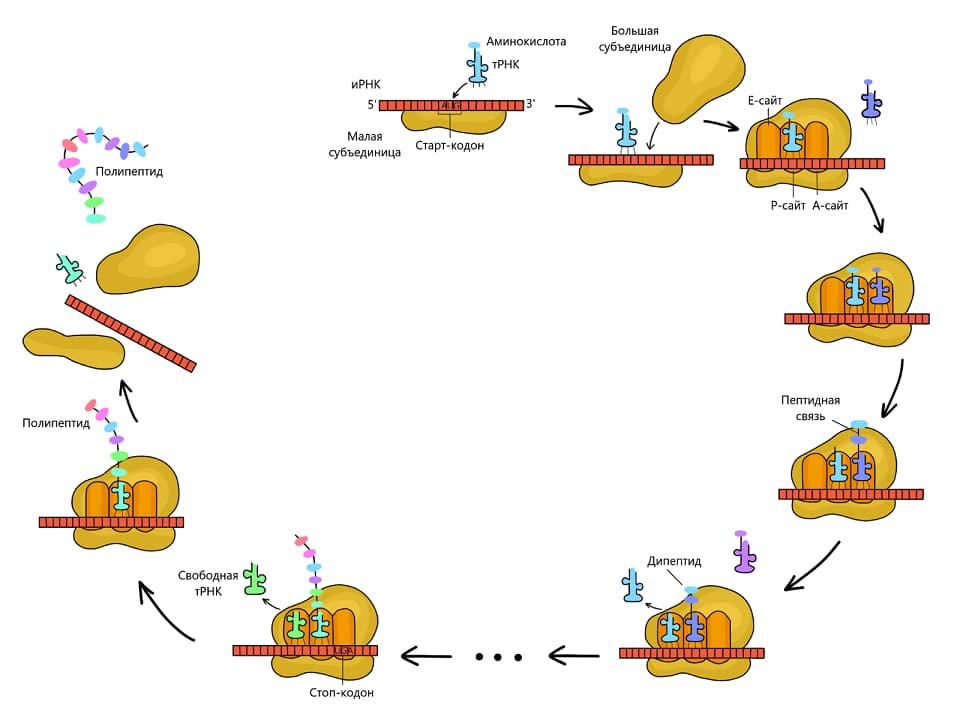 Ситчихина Анастасия
Заключение
Матричный принцип лежит в основе важнейших синтетических реакций клетки, таких, как синтез нуклеиновых кислот и белков. В этих реакциях обеспечивается точная, строго специфичная последовательность мономерных звеньев в синтезируемых полимерах.Здесь происходит направленное стягивание мономеров в определенное место клетки — на молекулы, служащие матрицей, где реакция протекает. Если бы такие реакции происходили в результате случайного столкновения молекул, они протекали бы бесконечно медленно. Синтез сложных молекул на основе матричного принципа осуществляется быстро и точно. Роль матрицы в матричных реакциях играют макромолекулы нуклеиновых кислот ДНК или РНК.
Отарбаева Сабина
СПАСИБО ЗА ВНИМАНИЕ!
Список литературы
[1] Bioscience, Biotechnology, and Biochemistry, Volume 82, Issue 6, 3 June 2018, Pages 963–977
[2] Молекулярная биология: учебник для студ. учреждений высш. проф. образования / А ^ т^пнотев. Г*. А. Севастьянова. 4-еизд., перераб. и доп. 2012. - 400 с. М. : Издательский центр «Академия Бакалавриат)
[3] Огурцов А.Н. Молекулярная биология клетки. Основные молекулярные генетические/Механизмы: Конспект лекций / А.Н. Огурцов. – Харьков: НТУ «ХПИ», 2007. – 120 с. 
[4] Спивак И. М. Репликация ДНК: учебное пособие / И. М. Спивак — «ЭкоВектор», 2012
[5] Фролов Ю.П., Серых М.М., Макурина О.Н., Кленова Н.А., Подковкин В.Г. Биохимия и молекулярная биология: Учебное пособие для вузов / Под ред. Ю.П. Фролова. Самара: Издательство «Самарский университет», 2004. 501 с.[
6] Основы молекулярной биологии : учеб. Пособие. Ч. 1. Биополимеры живых систем / В. Ф. Сыч, Н. А. Курносова, Е. П. Дрождина.– Ульяновск : УлГУ, 2008. – 64 с.